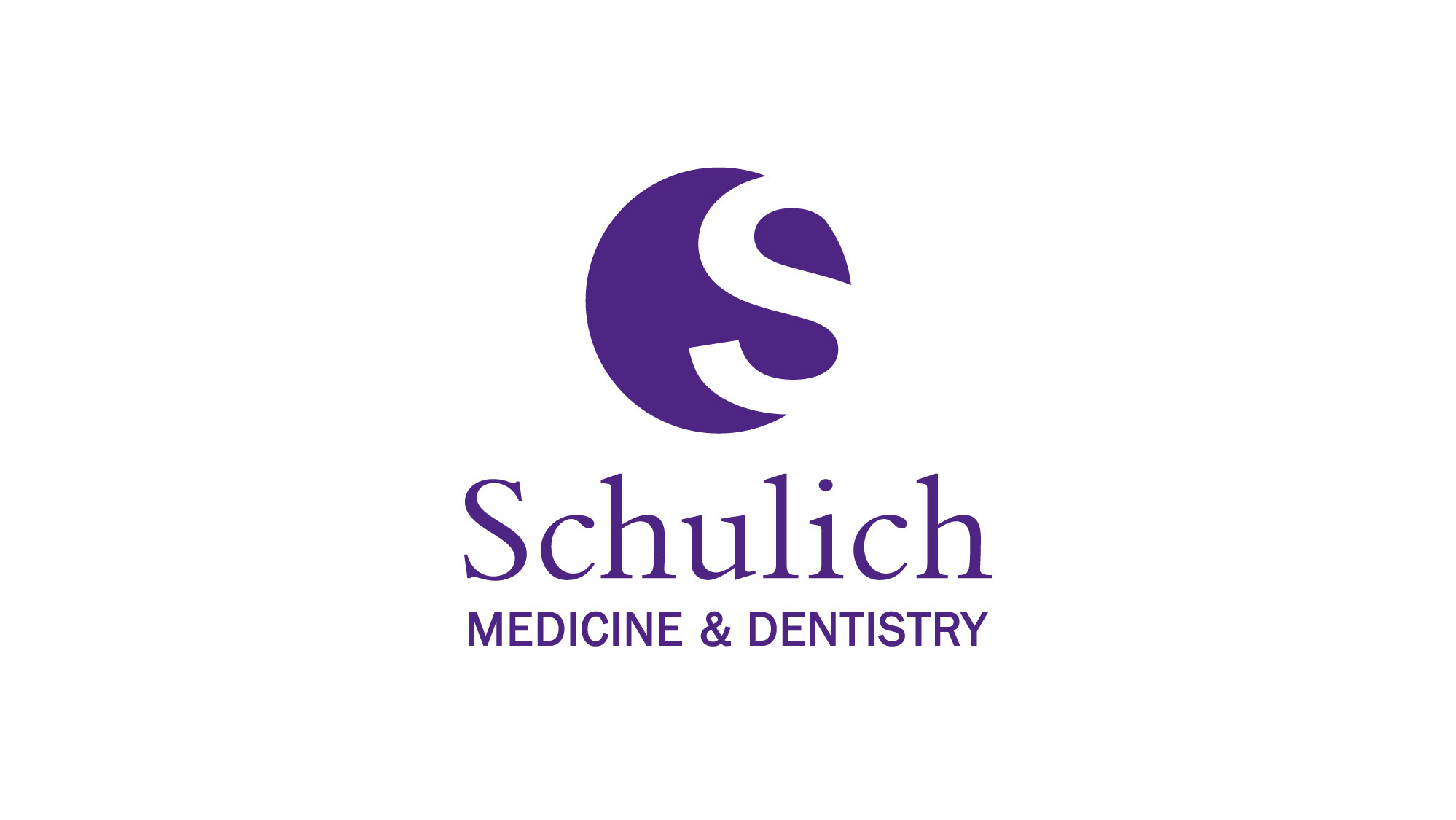 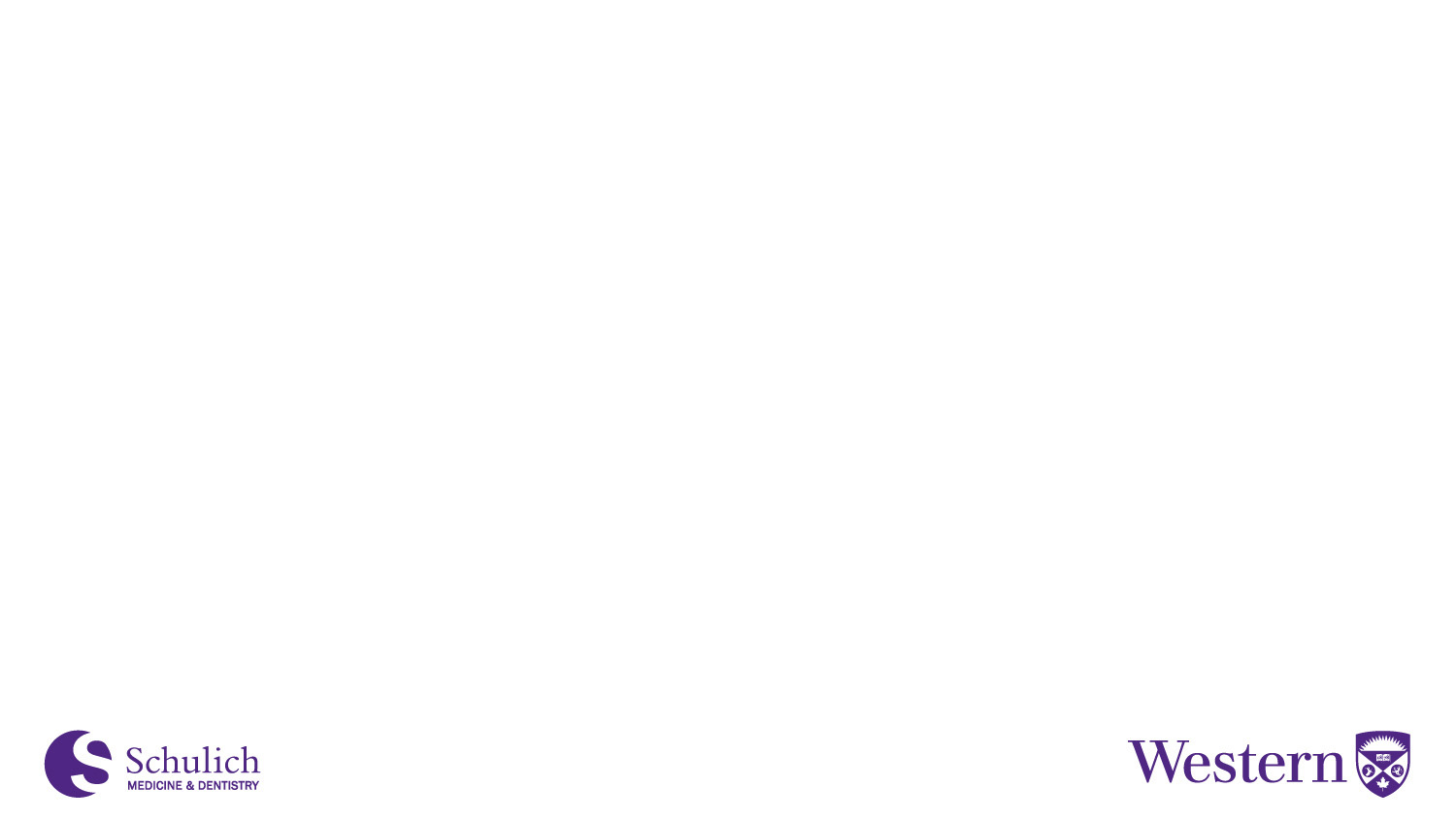 Department of Family Medicine
Management of Opioid Dependence During Pregnancy:  best practices for mother and baby


Laura Lyons, MD, CCFP (AM)
Associate Professor, 
Medical Director of Family Medicine Obstetrics
March 21, 2019
Disclosure of Commercial Support
This program has received no commercial financial support. 
This program has received no in-kind support.
Mitigating Potential Bias
Not applicable.
Management of Opioid Dependence During Pregnancy
Objectives:
Management options for OAT during pregnancy.
Inpatient / intrapartum management of OUD patients
NAS guidelines and hospital policies
The Concern
One third of patients on OAT treatment are women of childbearing age.
The rate of opioid use is 5.6% per 1,000 live births
85% of pregnancies in women with a opioid use disorder were unintended  
There is an increased fertility with treatment due to psychosocial and physical stabilization
The USA
In 2014, Tennessee became the first state to pass a law criminalizing illicit drug use during pregnancy.
18 states consider substance abuse during pregnancy to be child abuse under civil child- welfare status.
Largest barrier to women accessing prenatal care is fear of child welfare consequences.
The USA
US Congress has passed the Protecting Our Infants Act of 2015.
This act specifically calls for a critical review of current treatment options for prenatal opioid abuse which may ultimately lead to the development of better therapies and a decreased incidence of neonatal abstinence syndrome.
In Canada
Duty to report to the Children’s Aid Society 
	Under section 72 of the Child and Family Services Act every person who has reasonable 	grounds to suspect that a child is or may be in need of protection must 	promptly report the suspicion and the information upon which it is based to a Children's 	Aid Society. 
Variance among regions in reporting practices and intervention practices by CAS
Reporting not required until birth.  Self referral to CAS encouraged to pregnant patients actively using substances.
Health Canada, 2011
Methadone maintenance treatment is considered the standard of care for women who are pregnant and dependent on opioids.
SOGC (Society of Obstetrics and Gynecology of Canada, Substance use in pregnancy, clinical practice guidelines, 2011)
Methadone maintenance treatment should be standard of care for opioid-dependent women during pregnancy. (II-IA) 
Other slow-release opioid preparations may be considered if methadone is not available. (II-2B) 
Opioid detoxification should be reserved for selected women because of the high risk of relapse to opioids. (II-2B)
Opiate-dependent women should be informed that neonates exposed to heroin, prescription opioids, methadone, or buprenorphine during pregnancy are monitored closely for symptoms and signs of neonatal withdrawal (neonatal abstinence syndrome). (II-2B) 
Hospitals providing obstetric care should develop a protocol for assessment and management of neonates exposed to opiates during pregnancy. (III-B)
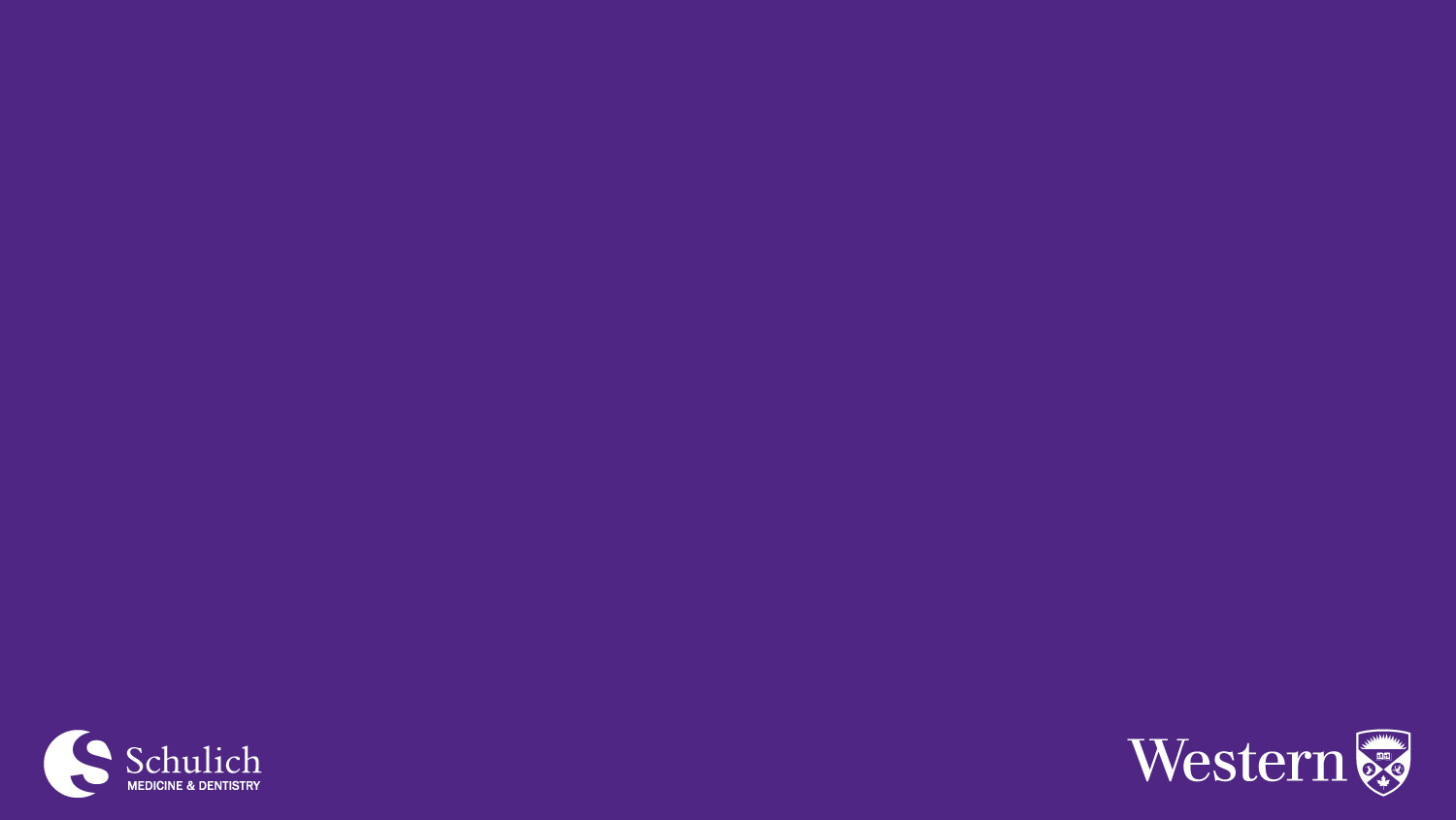 Methadone Maintenance Treatment
Pregnant Women and MMT
The potential benefits include:
safer, medically supervised opioid use (stable supply, pure quality, no fluctuating blood level, no exposure to contaminants)
decreased risk of transmission of HIV (and potentially HCV and other blood-borne pathogens) (including decreased risk of transmission of HIV to infants)
increased likelihood that infant will be discharged into his or her parents' care; and 
increased retention in treatment
(Kandall et al, (1999), The methadone maintained pregnancy. Clin Perinatol, 26: 173-83)
Post Emesis Dosing
If emesis occurs less than 15 minutes after consumption, consider replacing 50-75% of full dose

If emesis occurs at between 15 and 30 minutes after consumption, consider replacing 25-50% of full dose

If emesis occurs at more than 30 minutes after consumption, do not replace dose
Dose Adjustment During Pregnancy – Up or Down?
During pregnancy, methadone dose increases may be required due to increased metabolism and blood volume.  This is often not required until the late second or third trimester.
An alternative to increasing methadone dose is providing BID dosing.
Methadone dose should be titrated according to the woman’s symptoms, in order not to escalate the dose beyond her clinical requirements.
 Methadone dose should not be kept low in an attempt to reduce neonatal abstinence syndrome.
Health Canada, 2011
ResearchMMT versus Illicit Drug Use
Higher methadone doses in the third trimester are associated with less illicit drug use 
Higher third trimester doses are also associated with an increased fetal head circumference. 
Increased head circumference may reflect both increased gestational duration and improved overall growth  
	(Hagopian et al,  Journal of Maternal Fetal Medicine, 1999)
METHADONE TAPERING DURING PREGNANCY
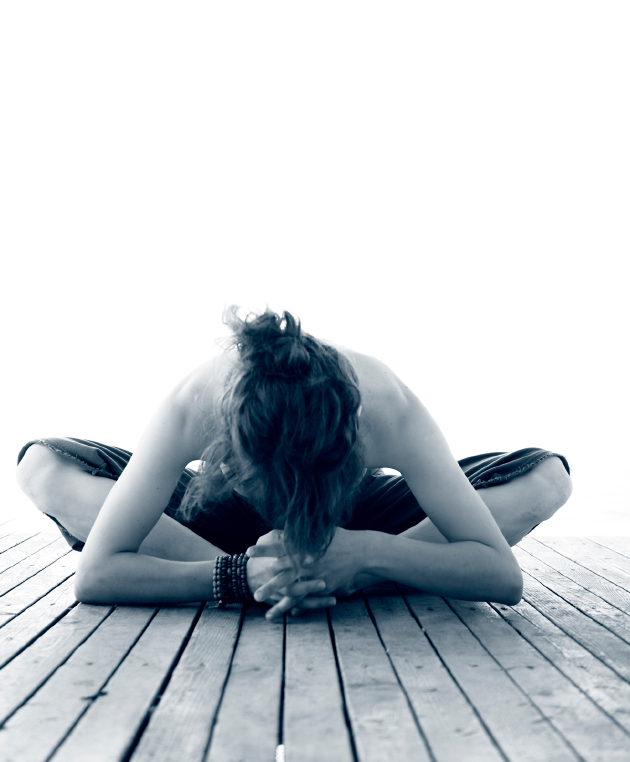 CPSO Methadone Maintenance Treatment Standards and Guidelines 2011  Methadone Assisted Withdrawal
Has not demonstrated any increased incidence of obstetrical complications or adverse neonatal outcomes during first, second or third trimester (Maas et al., 1990, J Perinatal Med, 18, 111-118, Jones et al, 2008, American Journal of Addictions, 17, 372-286.).
Associated with clinical instability and a high risk of relapse to substance use
MMT Tapering During Pregnancy  SOGC, 2015
Motivated women who have a short addiction history, are medically and socially stable with a good support network and have no concurrent psychiatric disorder may have better outcomes following a methadone withdrawal program.
MMT Tapering During Pregnancy
There is limited guidance in terms of the rate of methadone tapering or detoxification. 
Studies have proposed reducing the dose by 1-2 mg/day as an inpatient or by 2-10 mg every 1-2 weeks as an outpatient 
In percentage of dose, maternal dose should be decreased slowly by 5-10% per week.
This process should be stopped if the pregnant woman reports any adverse outcomes such as relapse to drug use, increased cravings, intolerable withdrawal symptoms or obstetrical complications. (Archie 1998; Finnegan 1991; Jarvis and Schnoll 1994; Kandall et al. 1999)
BUPRENORPHINE MAINTENANCE TREATMENT
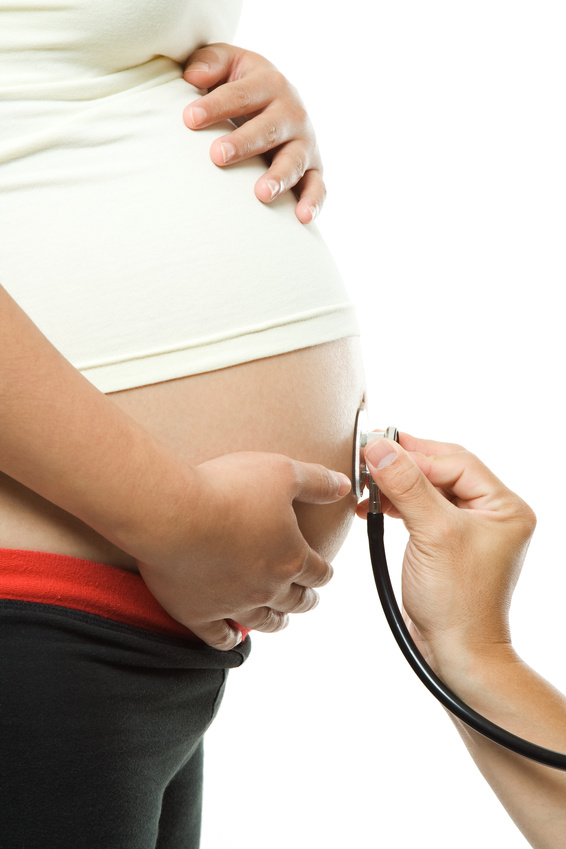 BUPRENORPHINE MAINTENANCE TREATMENT
Buprenorphine is an opioid agonist-antagonist.  It is a sublingual tablet, approved for use in Canada in 2007 and is first line in OUD maintenance treatment
Partial mu-opioid agonist – produces opioid-like effects equivalent to methadone 
Induction process places patient at risk for precipitated withdrawal.
Effective dose range: 8-24 mg/day
BUPRENORPHINE USE DURING PREGNANCY
Pregnant women may be treated with buprenorphine mono-product (Subutex) – available through Health Canada exceptional access program 
Available as buprenorphine-naloxone combination (4:1 ratio) to deter intravenous misuse  = Suboxone
Naloxone: lack of safety data during pregnancy.
Transfer from MMT to buprenorphine not advised during pregnancy. 
Safety of buprenorphine during lactation unclear but it’s use is not  contraindicated when breastfeeding.
Mother Study  Jones et al., NEJM, 2010; 363(24); 2320-2331
Double-blind, double-dummy RCT [MOTHER study]
Buprenorphine compared to methadone use in 175 pregnant women with opioid dependence
Percentage of neonates requiring treatment for withdrawal did not differ
Buprenorphine results in reduced severity NAS
Mother Study (continued)
Neonates exposed to buprenorphine required:
89% less morphine
spent 43% less time in hospital 
58% less time in hospital receiving medication for NAS
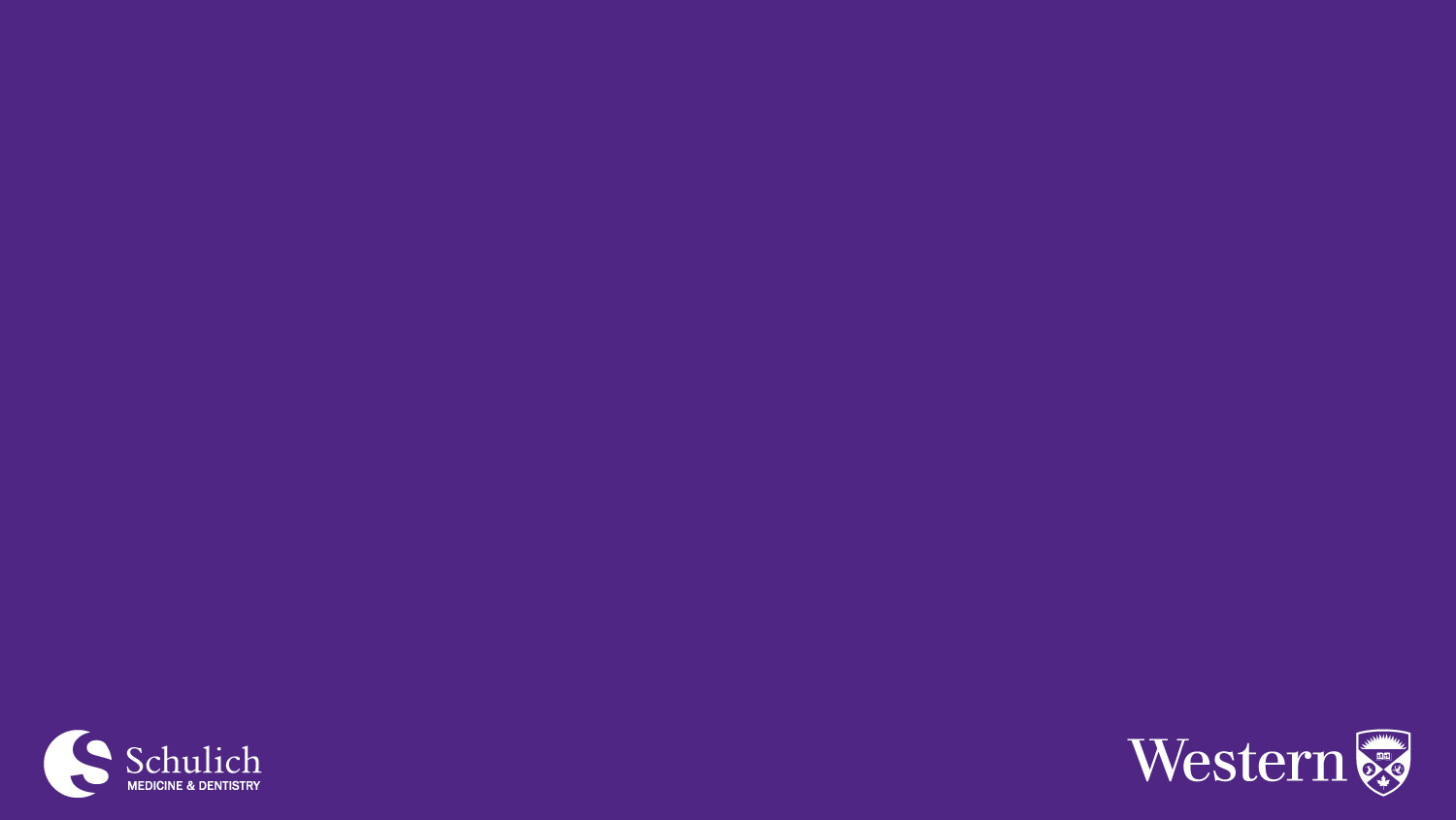 Management of Opioid Dependence During Pregnancy
Detoxification from opioid drugs during pregnancy
Management of Opioid Dependence During Pregnancy
Research on Detoxification
Two main concerns:
1. safety issue for the fetus
2.  high rate of relapse following detoxification, including 	overdose.
Management of Opioid Dependence During Pregnancy
2 case reports (1970s) and 5 retrospective studies (1990-2013)
Luty et al (2013) 101 women underwent a 21 day inpatient methadone detoxification program. 
Conclusion: opioid withdrawal may be associated with an increased risk of miscarriage in first trimester but likely safer in second and third.
Management of Opioid Dependence During Pregnancy
Detoxification from opiate drugs during pregnancy
Bell,H, Towers,CV, Hennessy,MD, Heitzman,C, Smith,B, Chattin,K
American Journal of Obstetrics and Gynecology, 2016;215:374e1-6
Management of Opioid Dependence During Pregnancy
Retrospective analysis of data collected prospectively during ongoing prenatal care of opiate addicted pregnant women
University of Tennessee Medical Centre, Knoxville, TN

Data analysis of complications of intrauterine fetal demise, fetal distress and preterm labour leading to delivery in pregnancies that underwent detoxification.
Management of Opioid Dependence During Pregnancy
Four different arms:
Incarcerated patients undergoing acute withdrawal
Inpatient drug detoxification using buprenorphine – fully detoxifying patients in 5-8 days.  Followed by intense behavioural program
Inpatient detoxification without behavioural program
Outpatient slow buprenorphine detoxification program
Management of Opioid Dependence During Pregnancy
Rate of Relapse
Management of Opioid Dependence During Pregnancy
Rate of NAS
Conclusions  (Bell et al, 2016)
“In conclusion, detoxification of opiate addicted women does not appear to be harmful.  In addition, the rate of neonatal abstinence syndrome can also be reduced if continued long term behavioural follow up  occurs once the patient is drug free.”
BUT
Results: 2 miscarriages and 1 premature birth, no fetal assessments during rapid detoxification process.
What about the assessment of fetal distress?
Zuspan and colleagues’ case study 
Tapered off methadone while monitoring serial amine (epinephrine and norepinephrine) levels in amniotic fluid.
Amine levels increased as methadone dose was decreased.
Amine levels return to baseline and stabilized after methadone tapering was discontinued.
Opioid dependence and pregnancy: minimizing the stress on the fetal brain  McCarthy et al, 2016  AJOG
Crude fetal mortality rates are not adequate outcome measures.
Acute maternal withdrawal results a catecholamine surge, uterine contractions and reduced placenta blood flow and oxygen supply.
Corticosteroid excess associated with withdrawal can signal rapid modification of neurotransmitter systems and transcriptional machinery.  This may trigger permanent modifications of behaviour and brain morphology.
Summary of the research
Maternal opioid withdrawal does decrease incidence and duration of NAS however it is uncertain the effects on fetal brain development
Maternal relapse ranges from 59-99%
Conclusion: detox is inferior to OAT due to risk of maternal relapse, with inherent overdose mortality risk – this outweighs the potential reduction in NAS
The effects of detoxification on fetal well-being is a key area of future research.
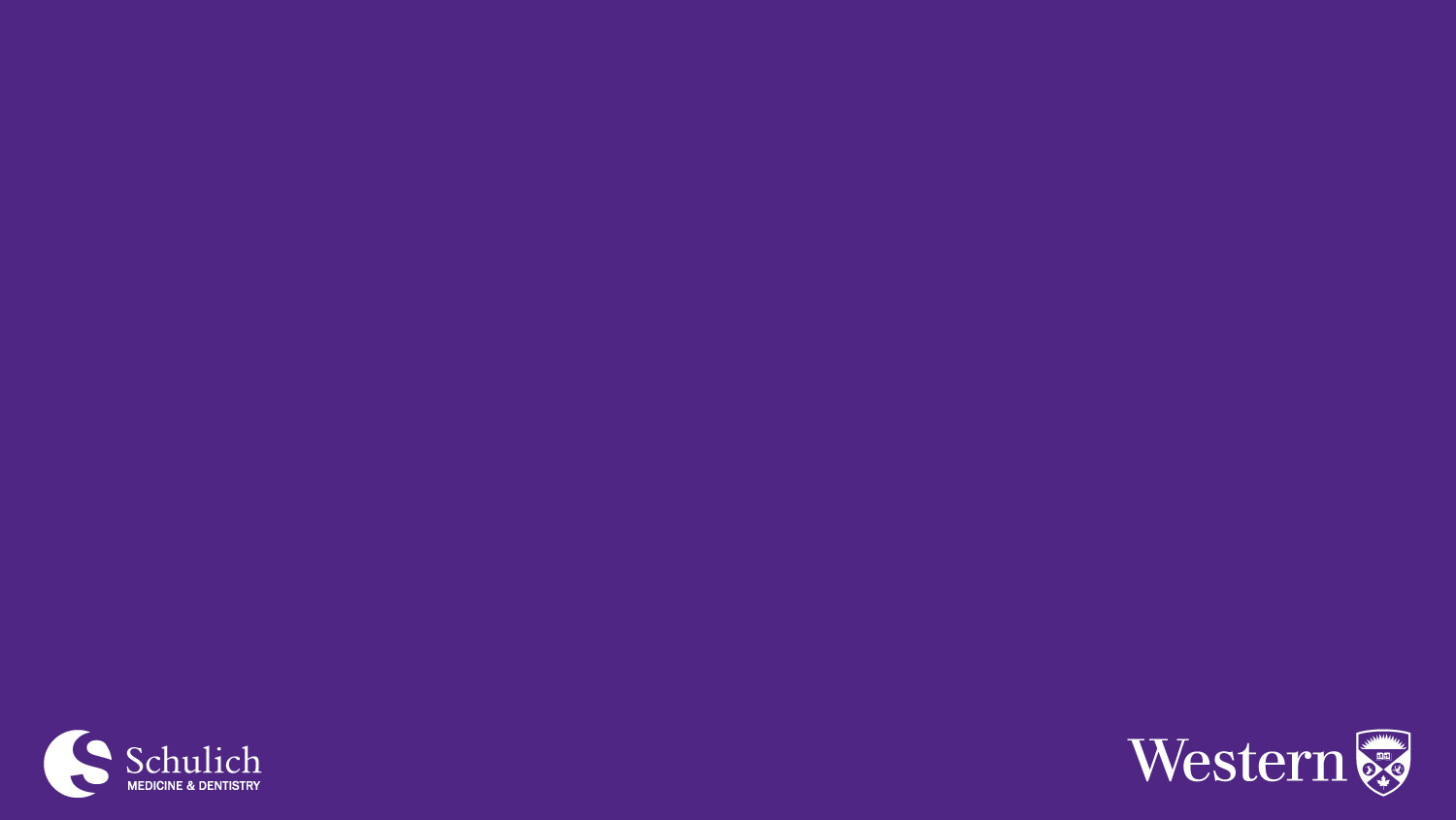 Management of Opioid Dependence During Pregnancy
Naltrexone in the treatment of opioid dependent pregnant women – future considerations
Long acting naltrexone – any future role in treatment?
Pregnancy category C drug – non selective-opioid receptor antagonist.  
Effective for treatment by decreasing drug seeking behaviours, drug craving and increasing treatment retention.
Australian case reports have shown no teratogenic effects (Hulse et al, 2002)  
In comparison to MMT implanted naltrexone shows lower:
lower rate of preterm labour, higher birth weights and higher APGAR score
no significant difference in gestational age at birth, or birth weight
Does not demonstrate tolerance leading to increased dosing during pregnancy (Hulse et al, 2004)
Unresolved issues: a research review   (Jones, Chisolm, Jannson and Terplan, 2012)
Risks of medication induction that may lead to vulnerability with regard to relapse, physical dependence re-establishment, increased risk behaviors, treatment dropout and resulting opioid overdose
Risk of detoxification prior to medication induction on fetal well being
Potential drug interactions during labour leading to difficulty in providing effective analgesia
Limited data of the effects on the breastfeeding infant
Ethical difficulties in including pregnant women in clinical trials
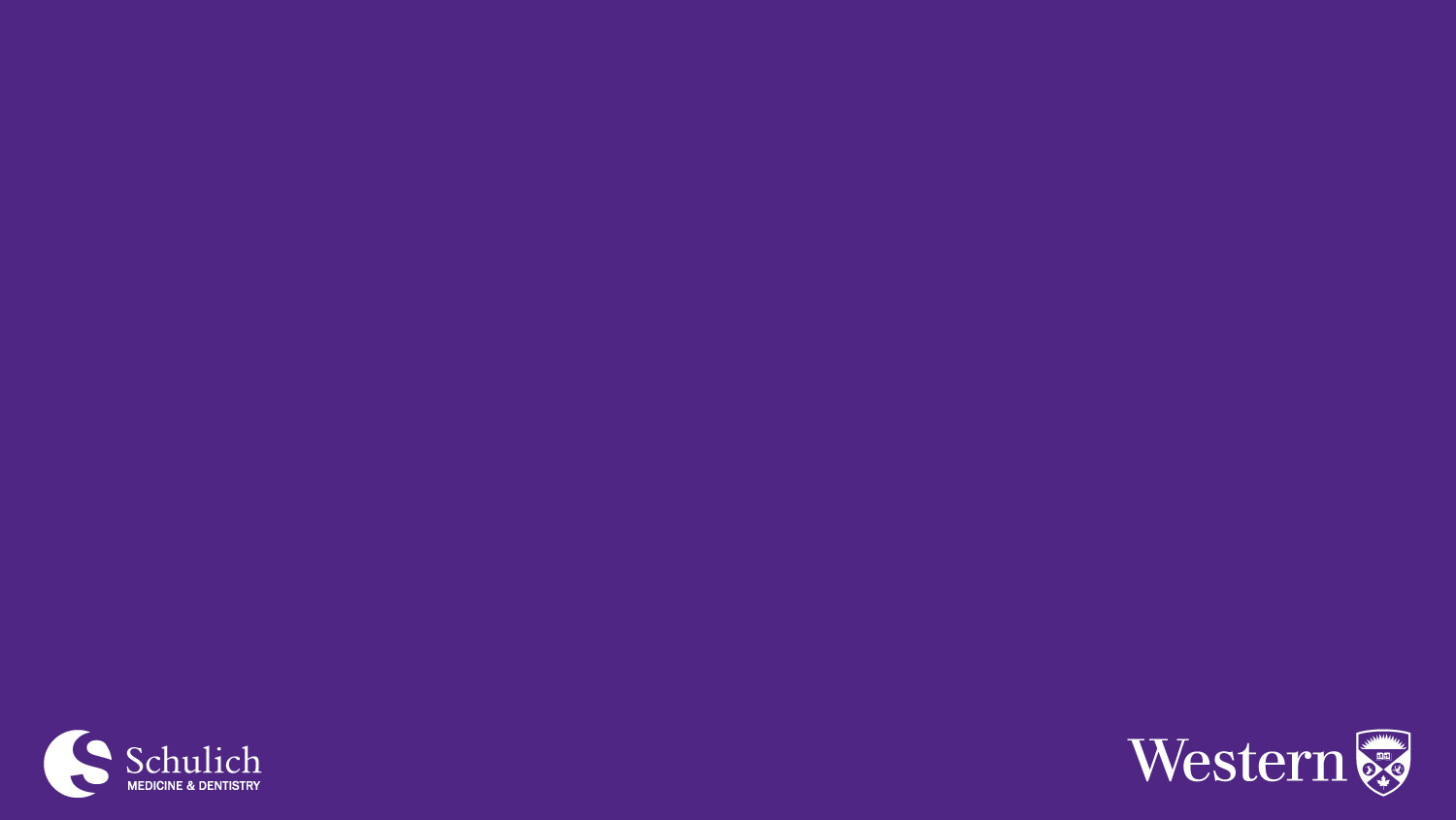 Presentation Title Here
The Pregnant Inpatient on OAT – birth and postpartum
Fetal Effects
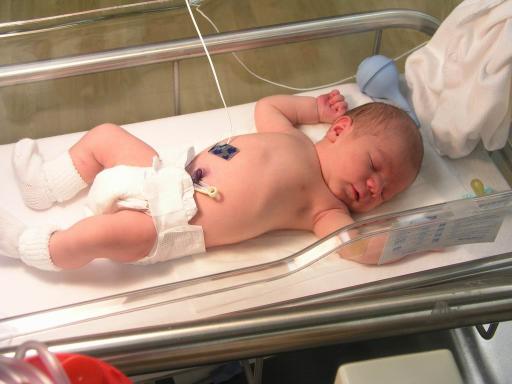 Direct effect on fetal growth leading  to possible intrauterine growth restriction and low birth weigh
Monitoring in Fetal Well-Being During Pregnancy
1st, 2nd and 3rd trimester ultrasounds to assess growth and placenta sufficiency
NST:  decreased beat to beat variability, decreased fetal movements and suppressed FHR accelerations (higher incidence of nonreactive NST and longer interval to achieve reactive NST)
Biophysical Profile: suppressed fetal breathing
Inpatient Antenatal Care
Initiate methadone or buprenorphine for patients experiencing withdrawal symptoms and reporting substance use.
UDS and screening blood work according to risk factors
Develop a birth plan for mother identifying her supports and medical requirements including discharge planning
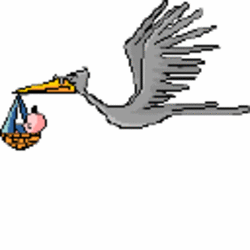 Birthing Plans
Continue with regular methadone/buprenorphine dosing during labour
Adequate analgesia required – may need larger and/or more frequent doses because of tolerance
Urine toxicology if suspect illicit drug use – carries vs. non carries
CAS notification if active illicit substance use or additional concerns
Methadone metabolites will not be identified unless requested
i.e.  Opioid results will reflect non-methadone opioid use
Maternal Dose review after giving birth
Dose reduction after giving birth is recommended practice.
The maintenance dose should be reviewed in 2-4 days following birth, and regularly as indicated thereafter.
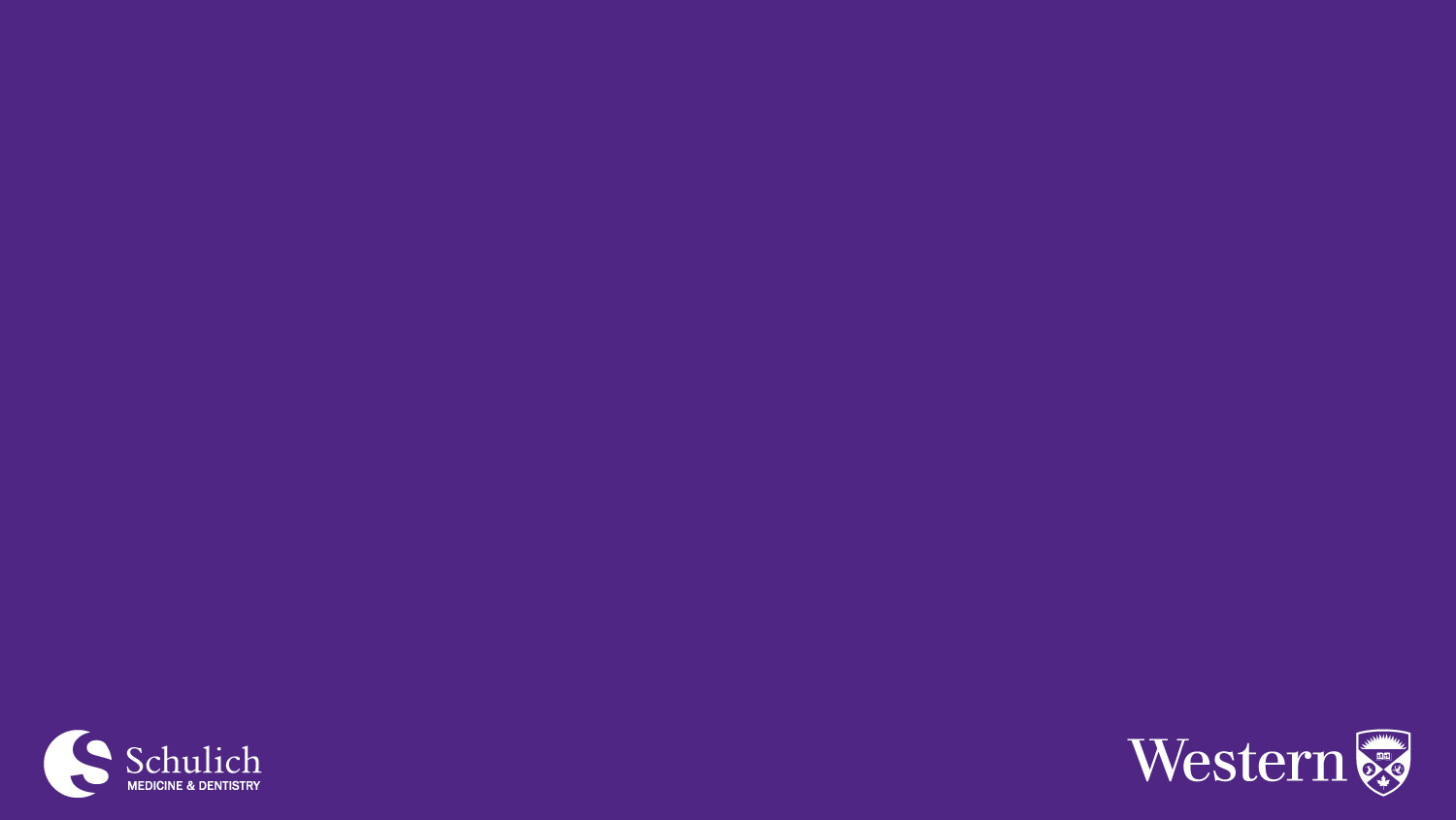 anagement of Opioid Dependence During Pre
Neonatal Abstinence Syndrome – guidelines and policies
Incidence of NAS
In Canada:
3.8 infants out of 1,000 births 
In Ontario: 
0.9 infants out of 1,000 births (2002-2003)  
5.1 infants out of 1,000 births (2011–2012) 
Canadian Centre on Substance Abuse. 2015 Prescription Opioids. http://www.ccsa.ca/Resource%20Library/CCSA-Canadian
Neonatal Abstinence Syndrome
Up to 85% of neonates will exhibit NAS born to women on Methadone and/or Buprenorphine
Neonatal withdrawal occurs in 40-60% of infants born to women on opioids such as heroin
The presentation of withdrawal can depend on the timing of the mother’s last dose of opioid before delivery
Signs and symptoms of NAS
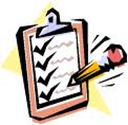 CNS disturbances (excessive high pitched cry, poor sleeplessness, increased muscle tone, tremors and convulsions, excoriation)
Gastrointestinal disturbances (excessive/poor sucking, regurgitation, projectile vomiting, loose/watery stools, weight loss)
Metabolic disturbances (sweating, hyperthermia, mottling, nasal stuffiness, sneezing, nasal flaring, dyspnea)
Neonatal Abstinence Syndrome Clinical Practice Guidelines, Revised 2016
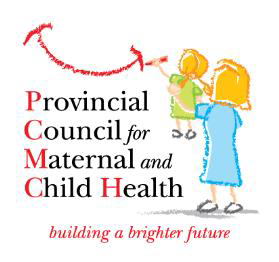 Relationship between methadone doseand neonatal abstinence syndrome
Multiple factors contribute to the severity of NAS in children born to opioid-dependent women including maternal smoking, heroin use, and benzodiazepine dependence. 
There is no clear dose–response relationship between methadone and risk of NAS.
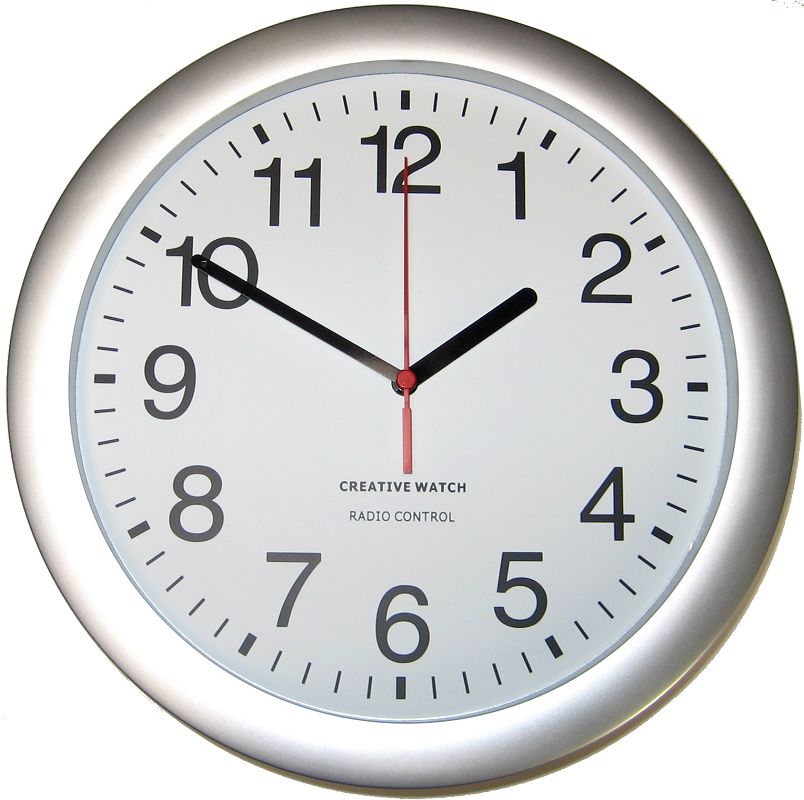 Timing of  Withdrawal 			Symptoms
Withdrawal symptoms usually present by 12 hours after birth and peak within 36 to 48 hours.
Minimum 72 hour stay as per LHSC policy
May increase mother baby unit stay to 120 hours
Finnegan’s NAS Scoring System
21 symptoms classified in the 3 categories of physiological disturbance:
	CNS/Autonomic/Gastrointestinal
Assess for the presence of symptoms and degree of severity of symptoms over time
2 to 4 hour intervals – baseline at 2 hours of age then begin 4 hour intervals
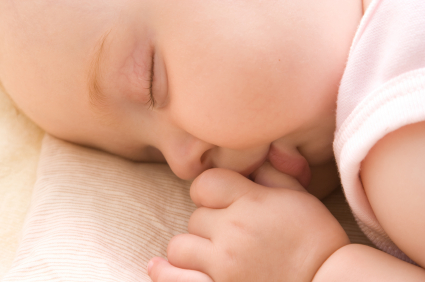 Assessment of Withdrawal
Finnegan’s NAS scoring system was designed for term babies on four-hourly feeds (modify for preterm infants)
Scoring should be performed 30 minutes to one hour after a feed, before baby falls asleep
 Finnegan L. Management of neonatal abstinence. Adapted from: Current Therapy in Neonatal-Perinatal Medicine, N. Nelson (Ed). B. C. Decker, Inc., Publisher, Ontario, Canada, 1985, pp. 262-270.
 Doberczak T, Kandall S, Wilets I. Neonatal opiate abstinence syndrome in term and preterm infants. J Pediatrics 1991;118:933-937.
Neonatal Care
Breastfeeding
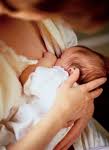 Recent literature on the safety of MMT during lactation included women on medium to high-dose (up to 180mg) methadone maintenance
Amount of methadone in breast milk is very small & dependent on maternal methadone dose
These small amounts are unlikely to have any clinical effect & not sufficient to prevent or treat NAS
Methadone is compatible with breastfeeding
Women who are using other drugs should be counseled on the risks of breast milk exposure (Selby & Kahan, 2008)
“Rooming-in Compared With Standard Care of Mothers Using Methadone or Heroin”
Best practice to room in baby and mother
Less babies required treatment for withdrawal
More babies went home with mom
R. Abrahams, S. Payne, P. Thiessen
Canadian Family Physician Oct 07
Baby’s Behavioural Ratings
2. Percent of babies on morphine p=.016
CONCLUSIONS
OAT continues to be first line for treatment of pregnant women with opioid dependence.
Buprenorphine may be considered as a first line alternative to methadone and is associated with less severe NAS.  Buprenorphine induction carries the risk of maternal and fetal stress.
Consider twice a day dosing for women in their third trimester of pregnancy.
Detoxification or tapering of methadone or buprenorphine should only be considered on an exceptional basis.
Women should be informed of the risks of NAS and be prepared for a minimum post partum hospital stay of 72-120 hours.
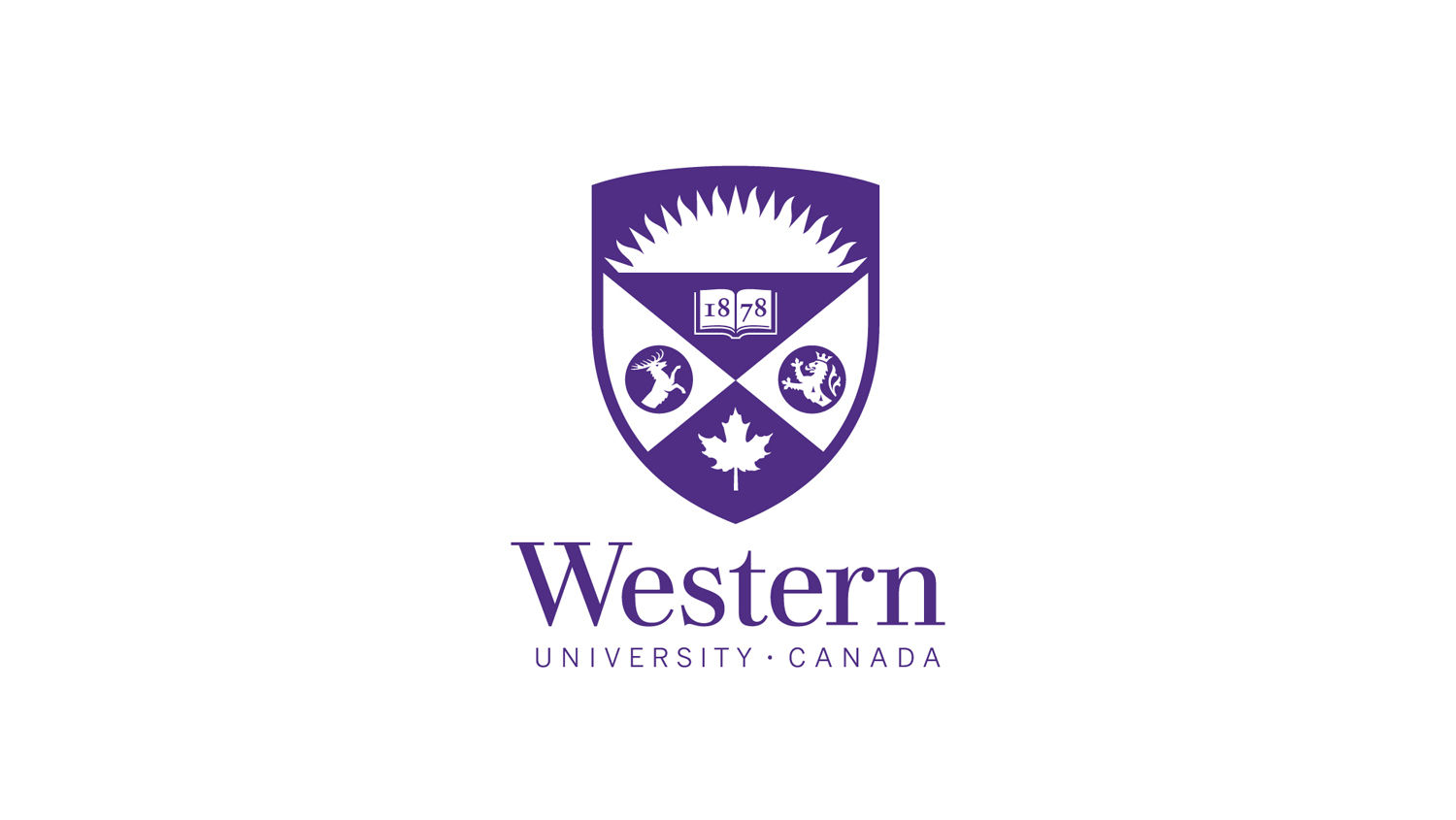